Kaupan puheenvuoro
Ravitsemussitoumus-toimintamallin julkistamistilaisuus
8.6.2017
Katja Tapio
Valikoimajohtaja
S-ryhmän vähittäiskauppa
S-RYHMÄN VÄHITTÄISKAUPPA
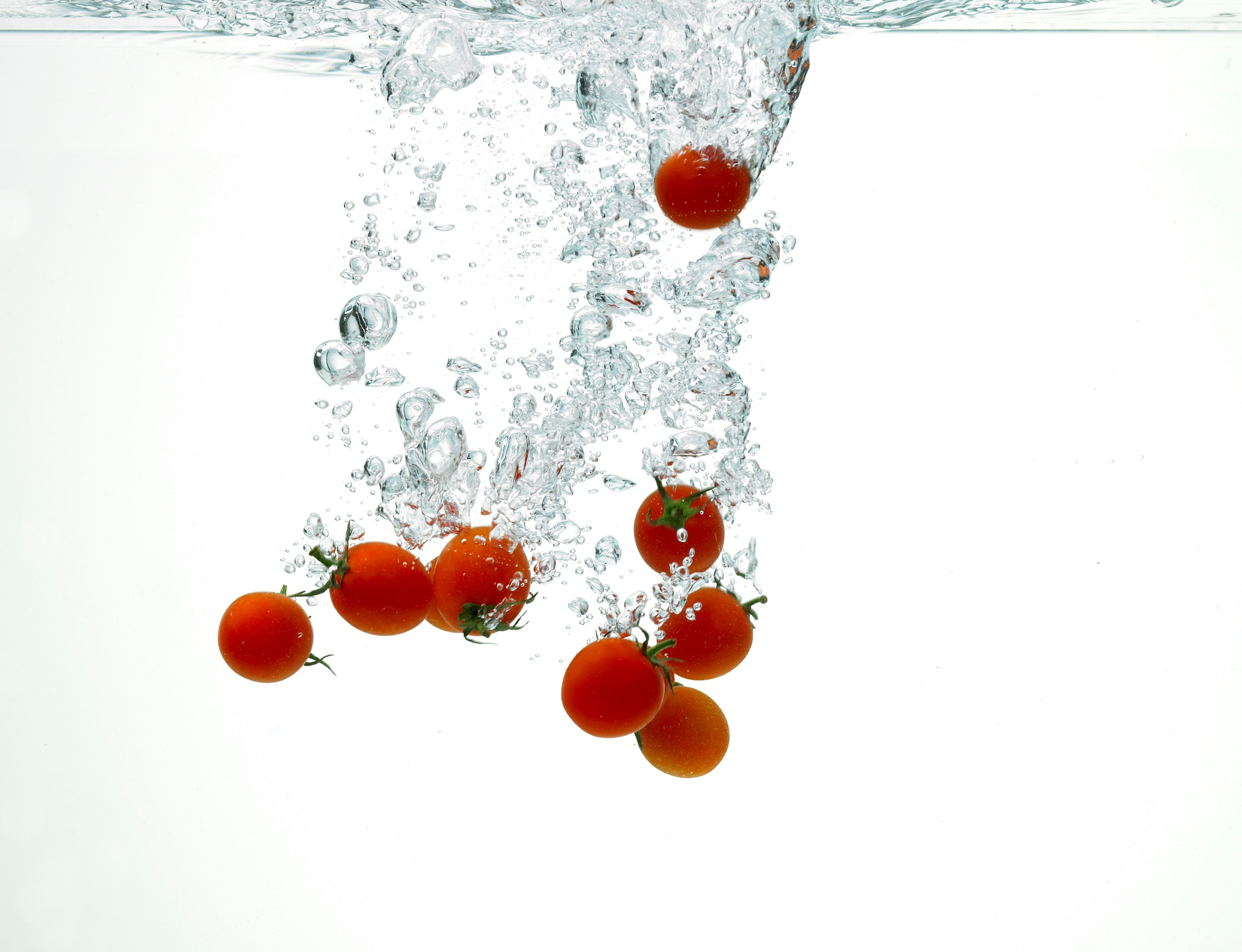 Miksi mukaan Ravitsemussitoumukseen?
Kaupan rooli ravitsemuksen ja terveellisen ruokavalion suhteen?
Tarjota kuluttajille A) vaihtoehtoja ja B) tietoa

Päivittäistavarakauppa ry suosittelee jäsenyrityksilleen Ravitsemussitoumuksen tekemistä.

S-ryhmä haluaa olla aktiivinen ja vastuullinen toimija ja yhteistyökumppani suomalaisella ruoka- ja ravitsemusalalla.
S-ryhmän sisältösitoumukset
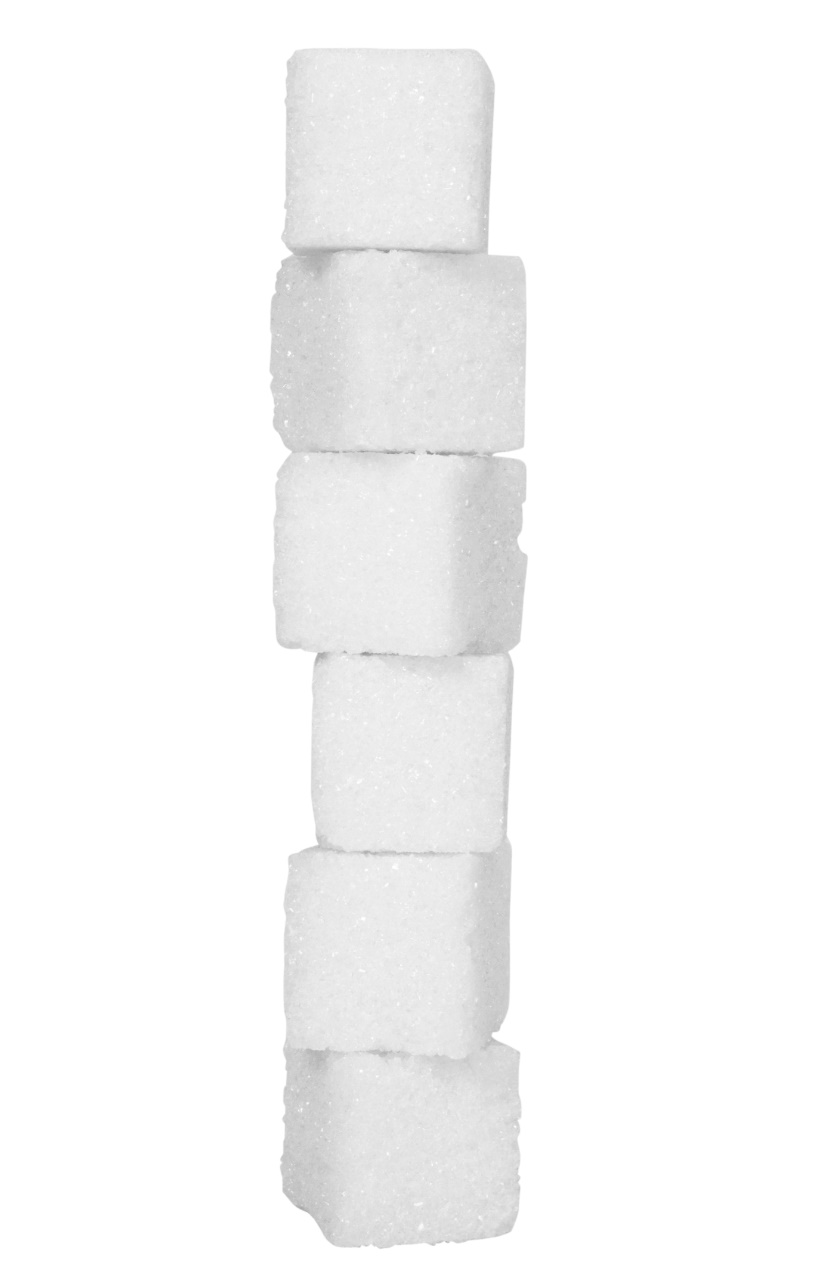 Suola
Vähennämme suolan määrää oma merkki -tuotteissamme, kun maku ei kärsi siitä. Tavoite suolapitoisuudelle on aina alle voimakassuolaisuusrajan.
Lisäämme naturel-tuotteiden määrää valikoimissamme.

Sokeri
Vähennämme sokerin määrää oma merkki -tuotteissamme ja tuomme valikoimaamme lisää makeuttamattomia vaihtoehtoja.
S-RYHMÄN VÄHITTÄISKAUPPA
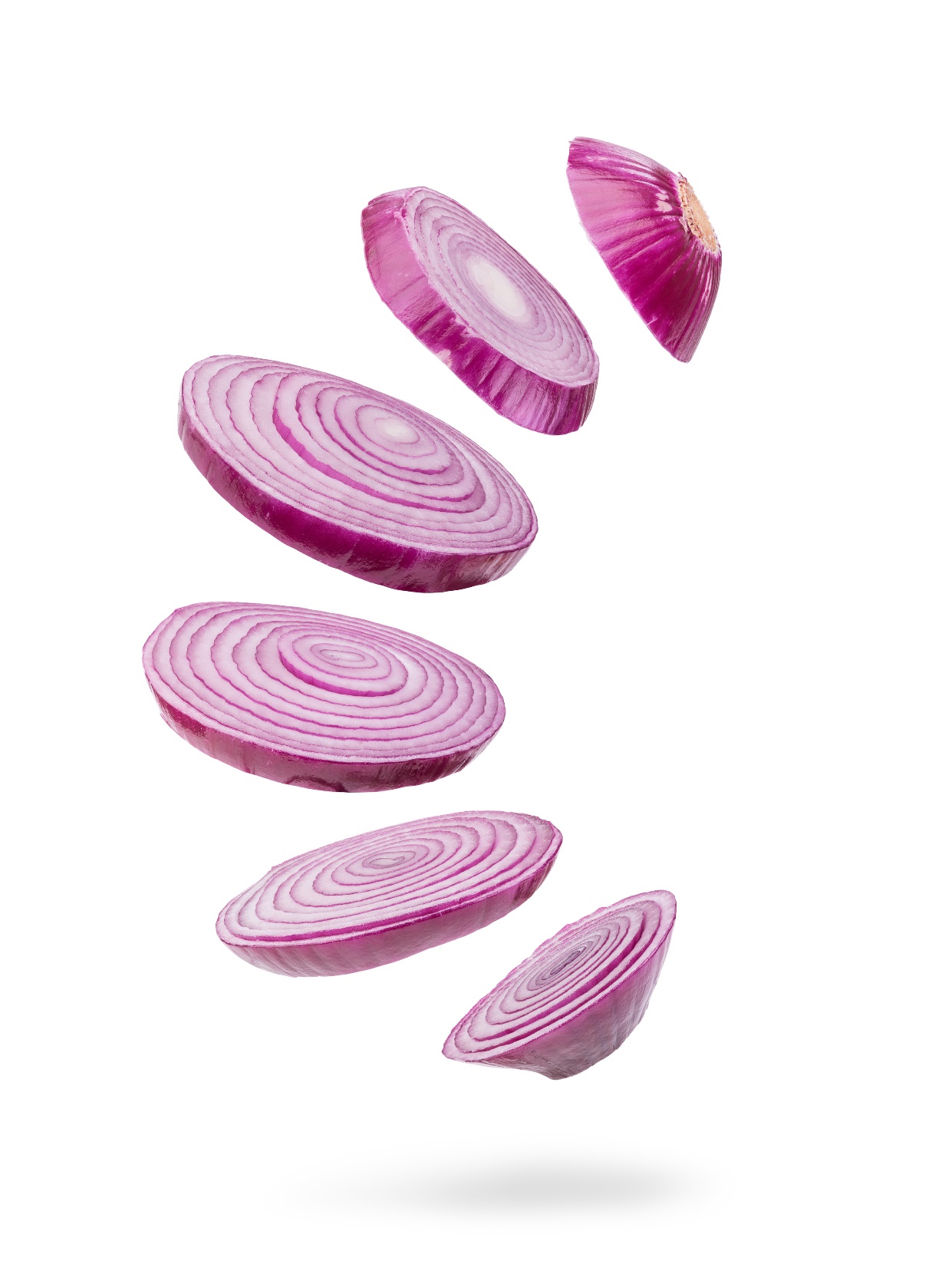 S-ryhmän sisältösitoumukset
Kasvikset
Haluamme auttaa suomalaiset pääsemään suositeltuihinkulutustavoitteisiin, puoleen kiloon päivässä. 
Vahvistamme satokausiajattelua Kuukaudensatokausituotteet –konseptin kautta: tuomme yhä enemmänuusia ja kiinnostavia kauden kasviksia myyntiin.
Lisäämme kasviksiin liittyvää viestintää ja markkinointia.
Ruokaohjeet
Panostamme inspiroivaan ja helppoon kasvisreseptiikkaan
S-RYHMÄN VÄHITTÄISKAUPPA
S-ryhmän sisältösitoumukset
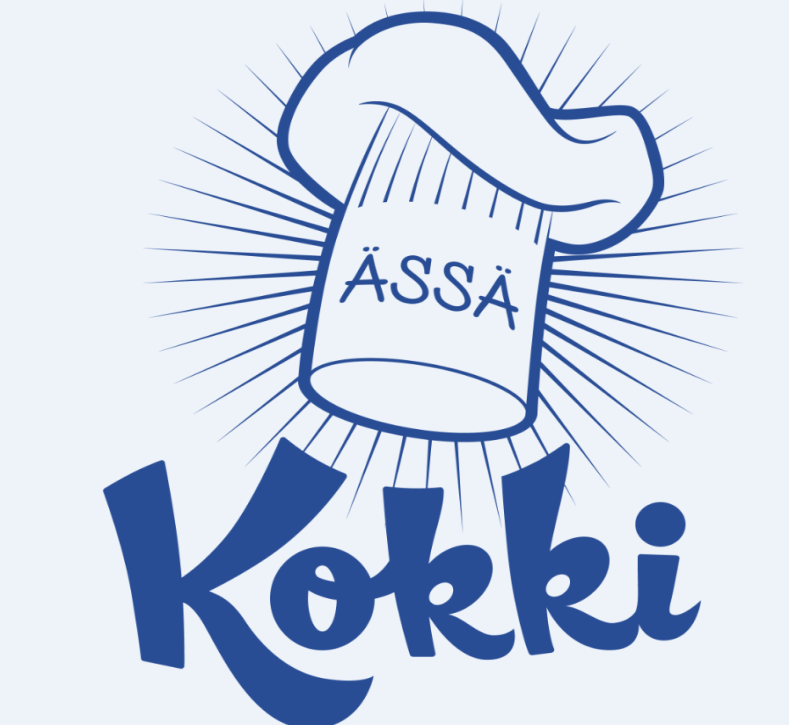 Järjestämme tänä vuonna yhdessäMarttaliiton kanssa yli 100 Ässäkokkikurssia.
Kursseilla opetetaan  alakouluikäisille satokausiajattelua ja fiksua kokkaamista.



Lisää avauksia myös Ravitsemussitoumukseen liittyen kerrotaan Porin SuomiAreenassa 10.7. julkistettavassa Ruokamanifestissa
S-RYHMÄN VÄHITTÄISKAUPPA
Ruoka kiinnostaa – vaikuttaminen on mahdollista
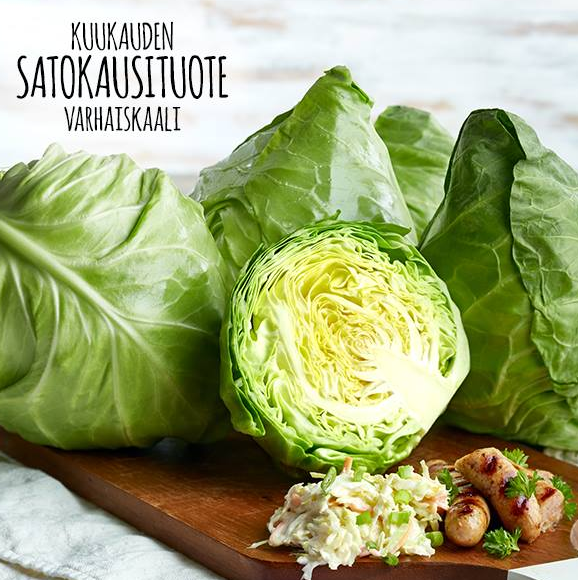 Asian tulee olla kiinnostava ja relevantti
Asiakastarpeita vastaava ja kulutustrendien mukainen

 Viestintä pitää tehdä nykyaikaisesti ja vaikuttavasti
Sosiaalinen media, tarinallistaminen
Käyttäytymisen muutos pitää tehdä äärimmäisen helpoksi
Vaikuttavuus syntyy kiinnostavuudesta ja helppoudesta
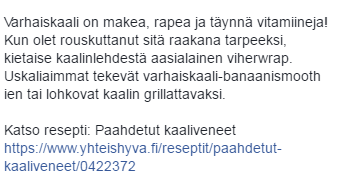 S-RYHMÄN VÄHITTÄISKAUPPA
Valintoja helpottamalla tuloksiin: case Kuukauden satokausituotteet
Yhteistyö Satokausikalenterin käynnistyi syksyllä 2015. 
Sesongin parhaat kasvikset on nostettu Prismoissa ja S-marketeissa paraatipaikoille, tukena käyttövinkkejä ja reseptiikkaa.
Vuonna 2015: Kasvismyynnin kasvu 12 miljoonaa kiloa
Vuonna 2016:Vastaava kasvu 8 miljoonaa kiloa

Kasvutrendi jatkuu vahvana. Määrän lisäksi myös monipuolisuus kehittyy. Yhä useampi on  rohkaistunut  kokeilemaan itselle uusia kasviksia.
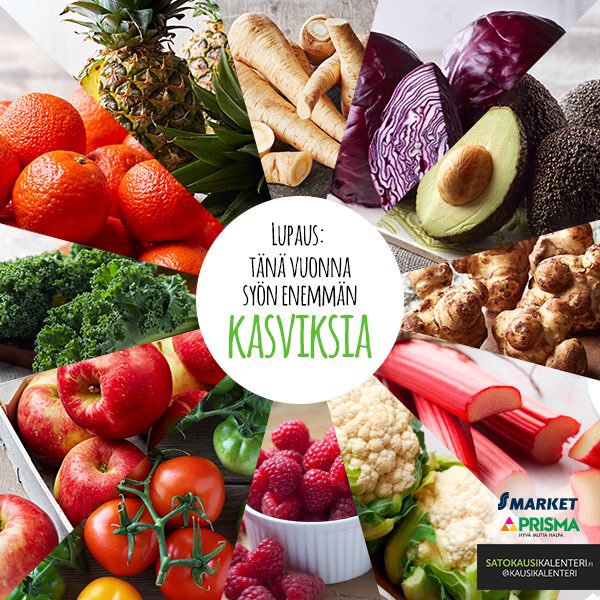 7